“双减”背景下小学语文主题性作业设计的实践与探索
——以部编版教材小学中年级为例
常州市中天实验学校   贺红敏
          2022.11.19
目录
壹
小学语文“非主题性“作业存在的问题及原因分析
贰
中年级主题性作业设计的实践与探索
作业是语文教学活动必不可少的环节，不仅是对课堂效果的巩固和延伸，也是拓展学生学识、提高学生综合能力的重要途径。2021年7月24日，国家出台了“双减”政策。双减政策的提出，可以减轻学生的课业负担，提高学生的学习效率。但如何使优化作业设计并与教学目标紧密结合，让作业真正成为课堂教学和学生学习的辅助，成为了一线教师重点需要突破的难题。针对此，我对小学中年级主题性作业设计展开了实践、探索与研究。
一．小学语文“非主题性“作业存在的问题及原因分析
作业形式单一、内容应试化，缺乏探究性
2.作业未完全落实单元目标，缺乏整合性
3.作业无层次，缺乏针对性
4.作业脱离生活，缺少生机活力
二．中年级主题性作业设计的实践与探索
（一）根据单元主题，确立主题性作业设计内容
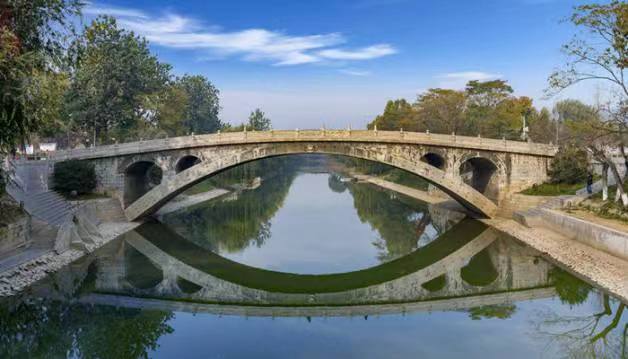 仿写
确定单元要素
介绍
（二）找准路径，激发学生学习主动性
挖掘教材资源，设计多元化作业
整合学科资源，丰富作业设计
（三）开放性主题作业设计，让作业“活”起来
分层作业，“活”中求知
《我变成了一棵树》后，我设计如下分层作业：a、将这个有趣的故事讲给家人听，并说说故事有趣在哪里？b、讲一个完整的故事：你想变成什么，变化后有哪些奇妙的事情发生？c、展开想象，自创一个故事。
画一画：中华传统节日一览表
《古诗三首》
聊一聊：传统节日里的习俗大百科表
.实践作业，“动”中求知
查一查：了解传统节日的详细信息
综合性学习
享一享：将过传统节日时的快乐分享给更多人细信息
中华传统大观园
理一理：完成一张思维导图细信息
《纸的发明》
我是发明代言人
部编版三年级下册第三单元实践作业
看一看国产动画片《赵州桥》
《赵州桥》
我是景区小导游：选择不同的方位向家人介绍赵州桥
开个发布会：向到场家嘉宾（家人）介绍清明上河图
《一幅名扬中外的画》
举办名画展：收集自己喜欢的中国名画，向小伙伴介绍它的美
趣味性作业，“乐”中求知
在教学《蟋蟀的住宅》后，结合单元目标，为锻炼学生的观察能力、想象及语言组织能力，我让学生在户外找找蚂蚁或者其它动物的洞穴进行探究，经过资料收集，用画一画、造一造、说一说或者日记的方法进行观察训练，学生兴趣浓，效果良好。
单元主题性作业将教材与生活紧密相连，学生的学习乐趣和学习效率得到了提高。学生完成主题性作业的过程就是学生思维进阶的过程，学生的思考与探究的能力的到了培养，学习与生活的趣味性增强。除此之外，老师通过主题性作业的设计也真正将学生、教材与生活进行了串联，让语文学科发挥真正的工具作用，从而使学生的语文素养得到提高。
谢谢！